июнь
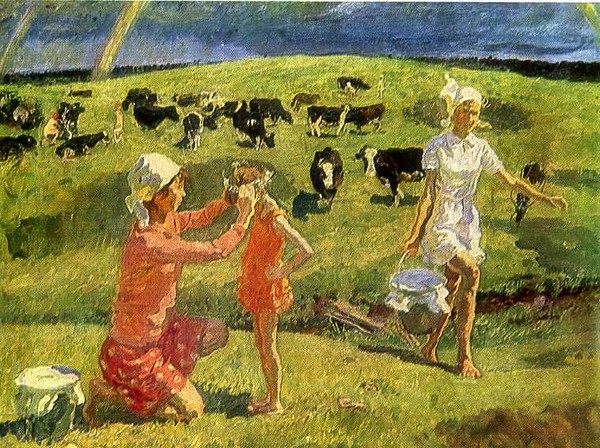 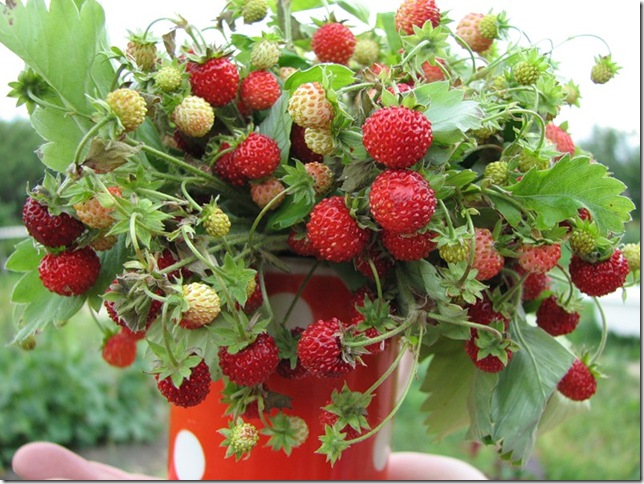 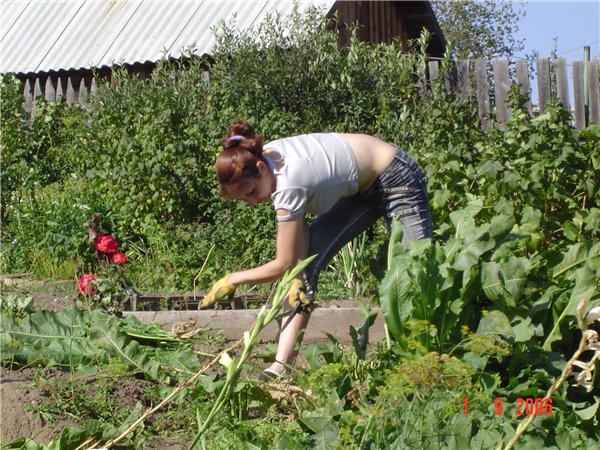 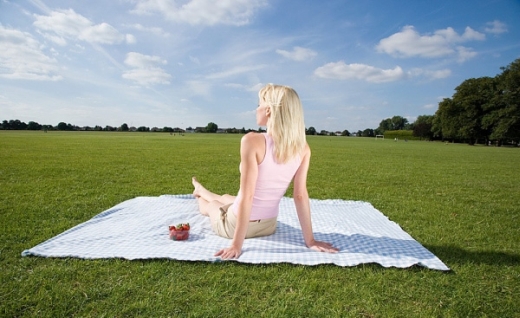 июль
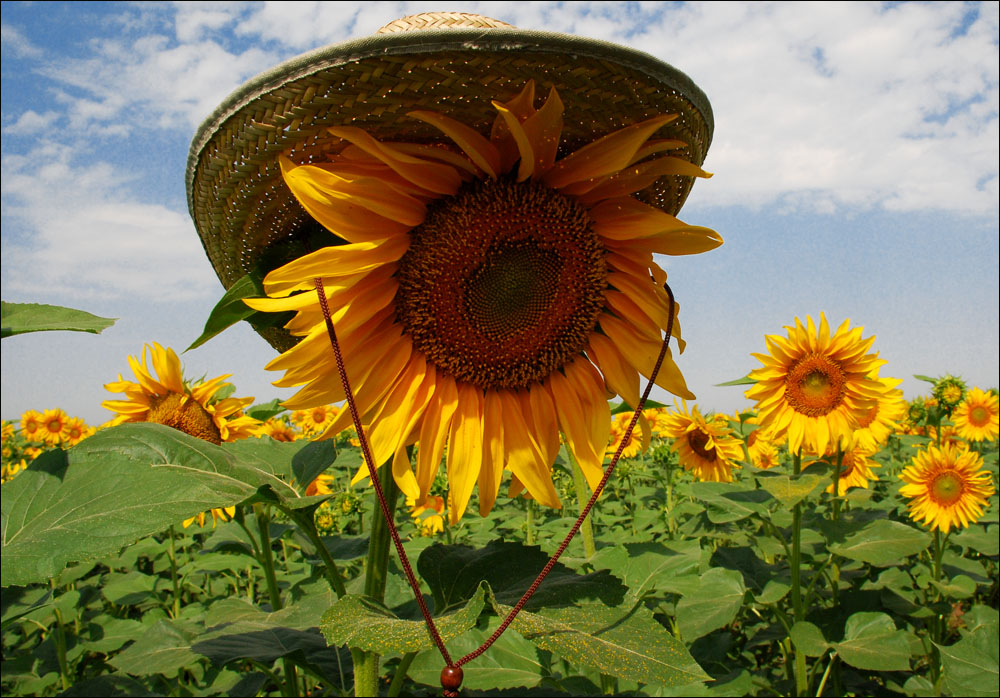 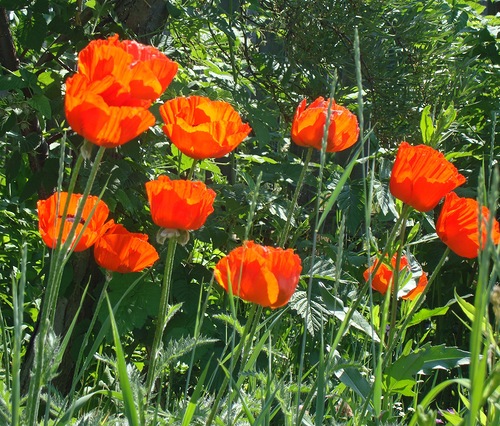 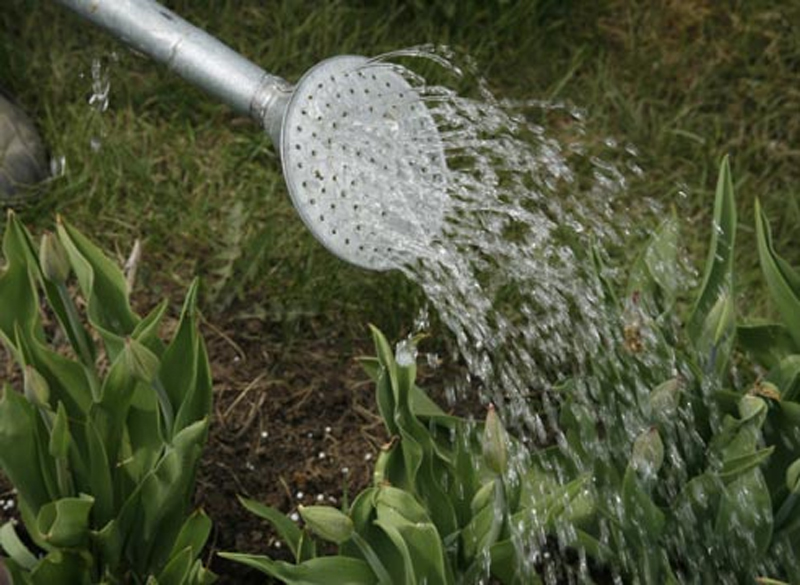 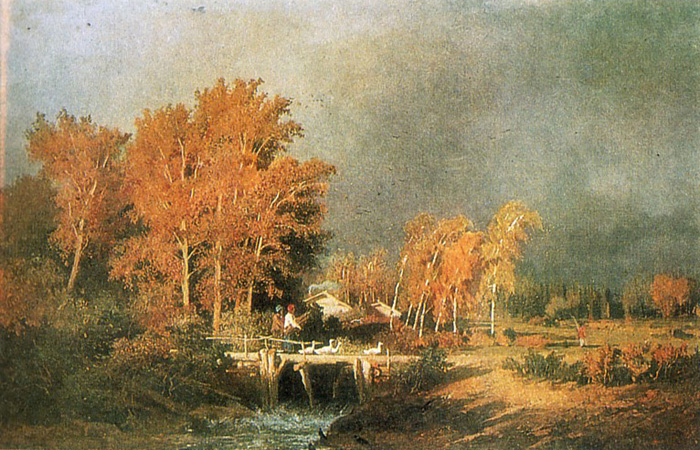 ягоды
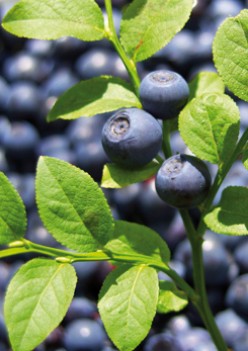 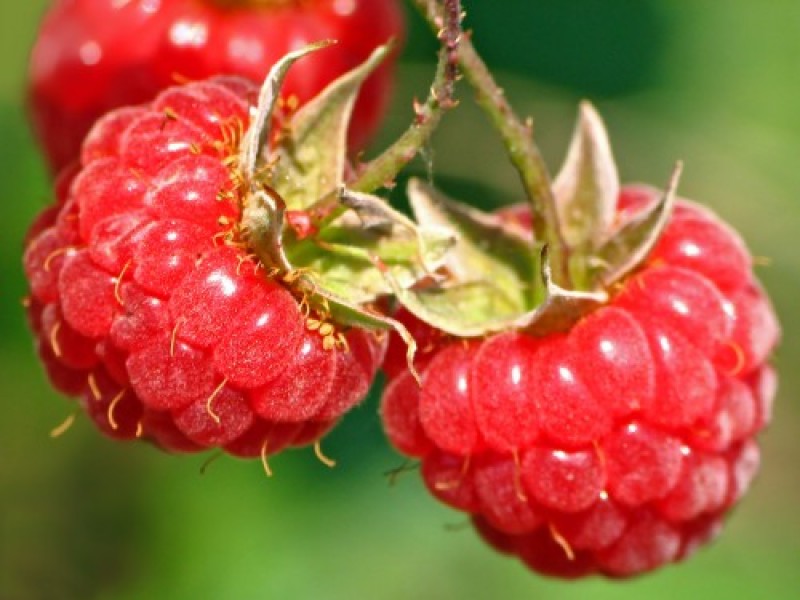 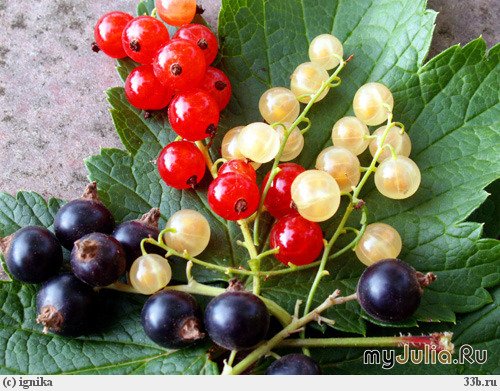 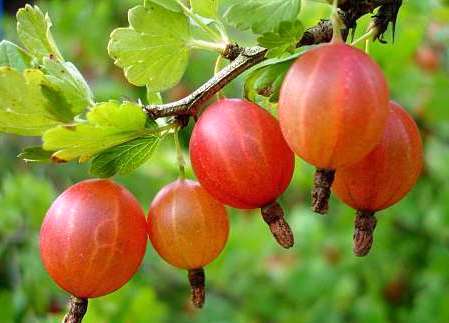 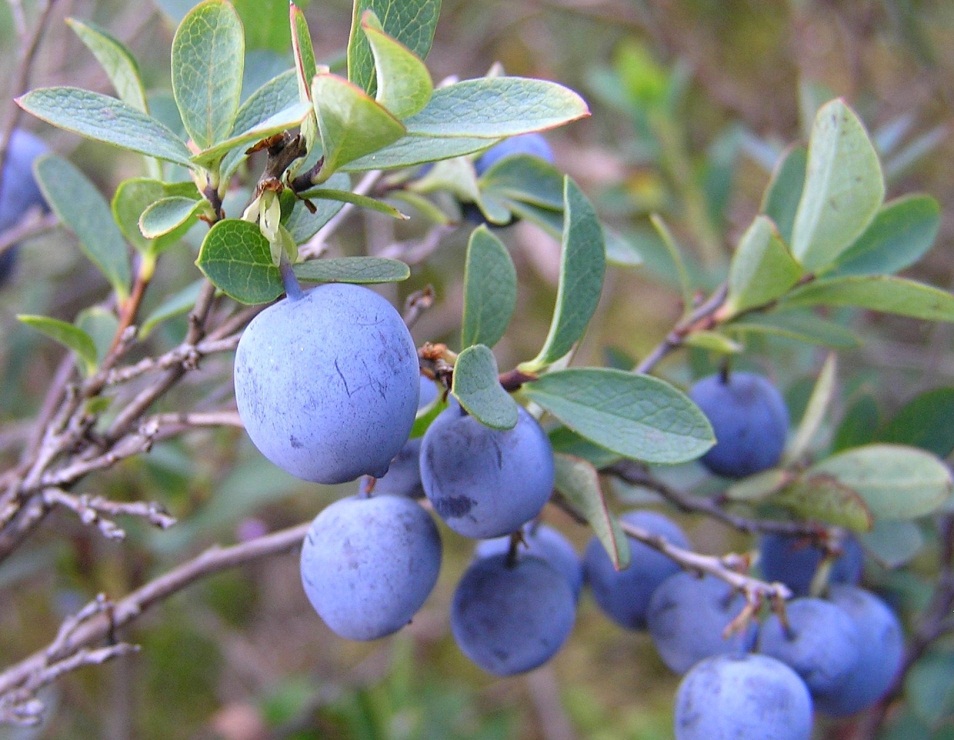 овощи
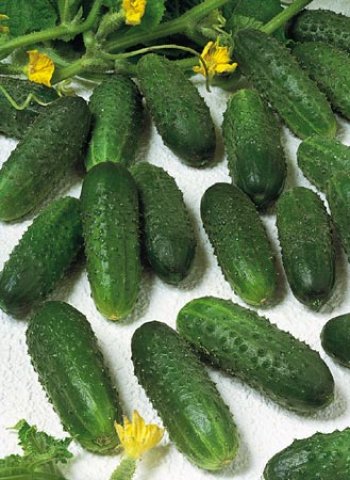 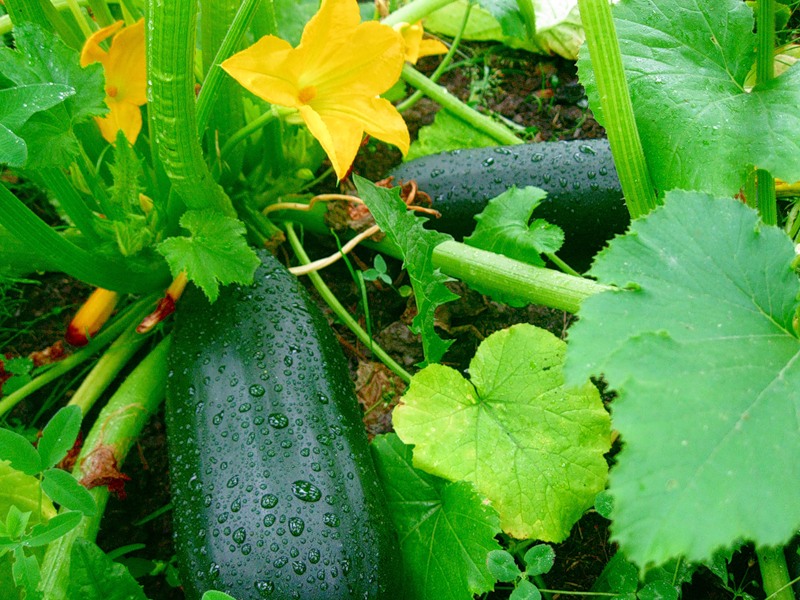 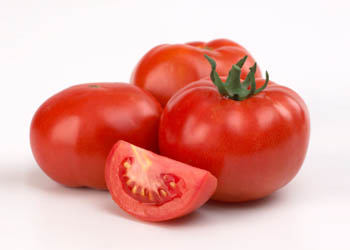 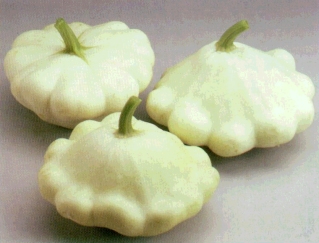 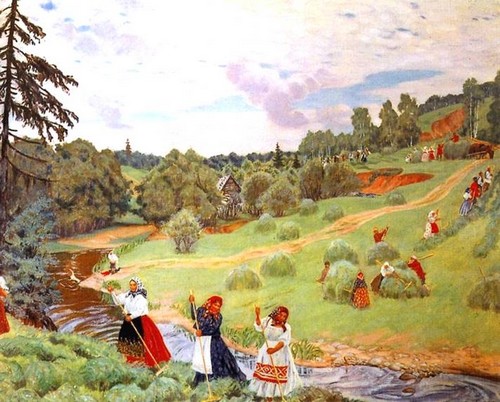 август
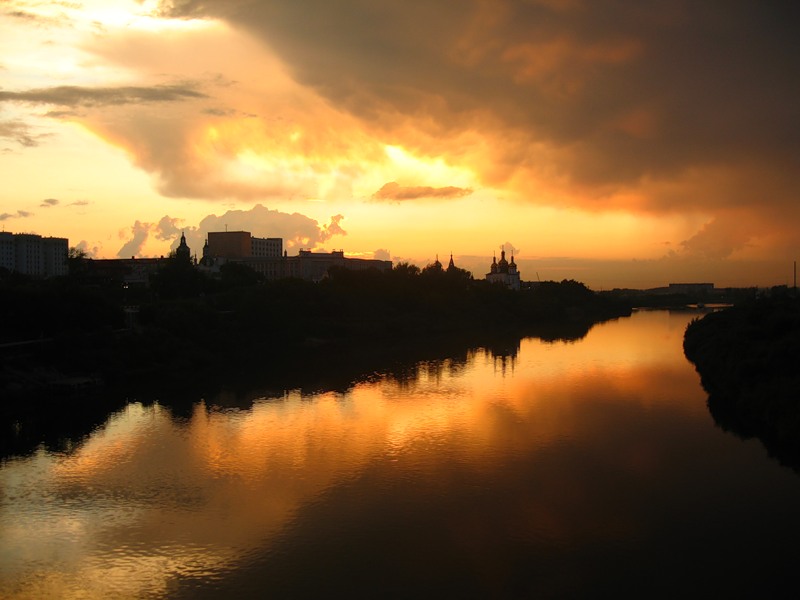 Овощи, корнеплоды
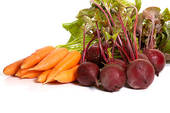 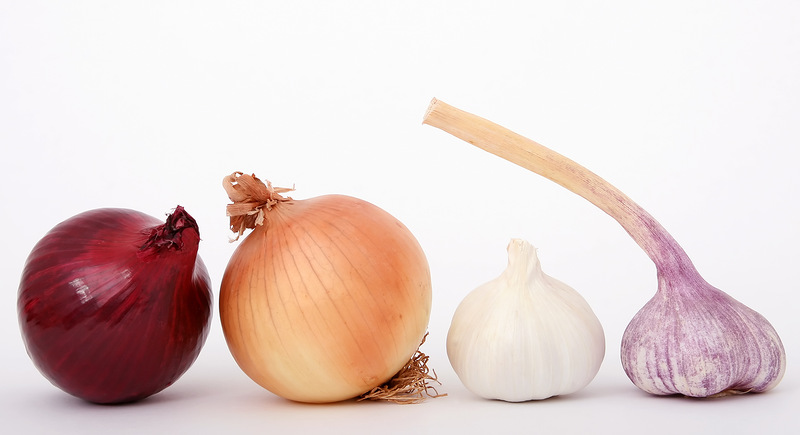 фрукты
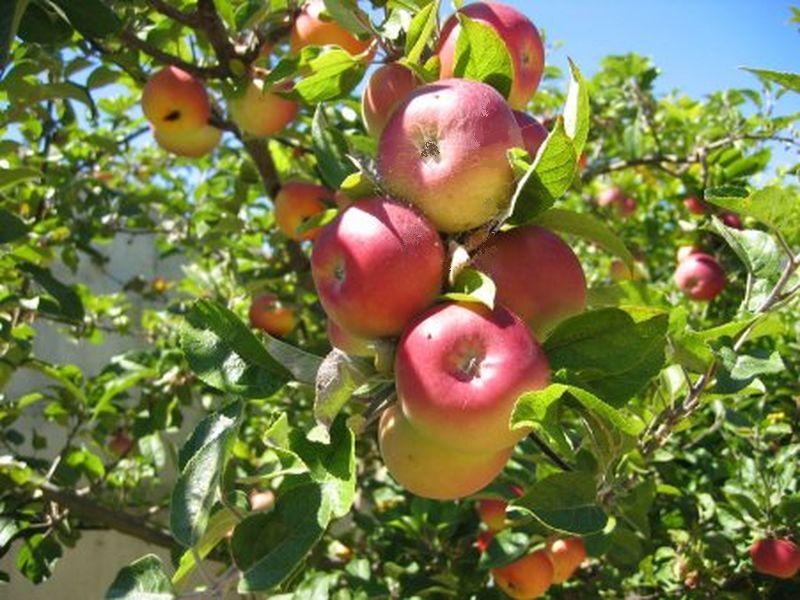 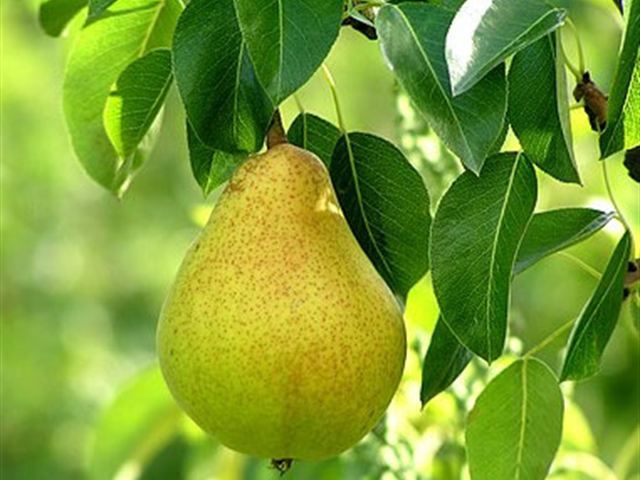 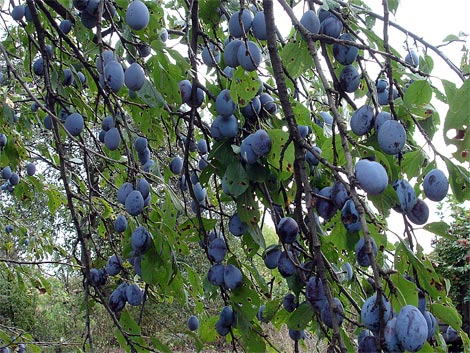 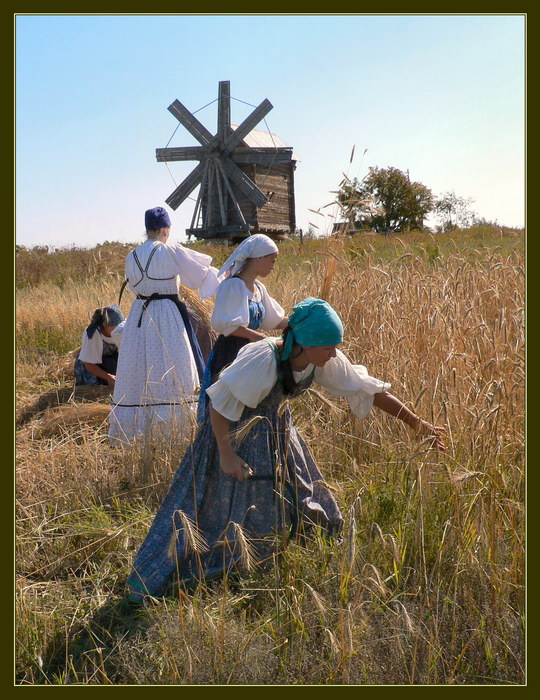 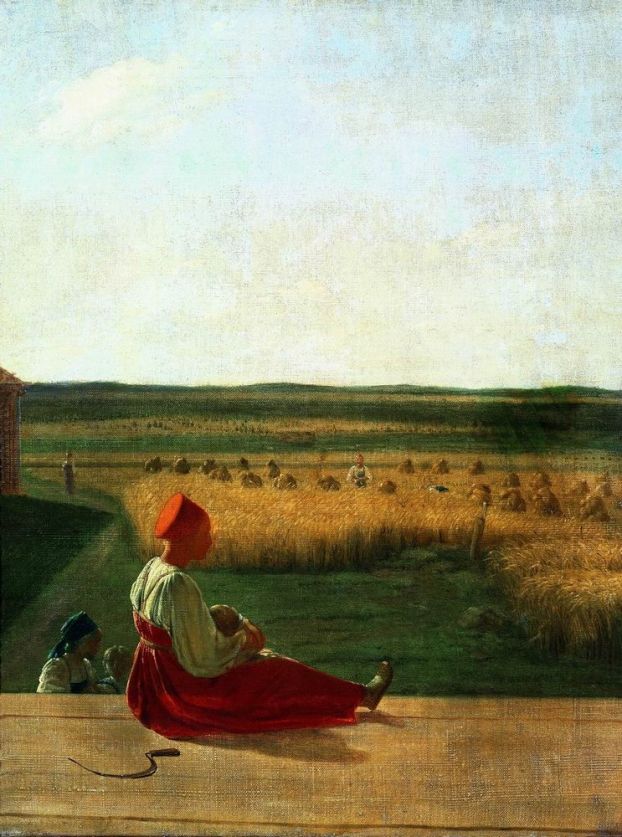